Автомульти
По ПДД
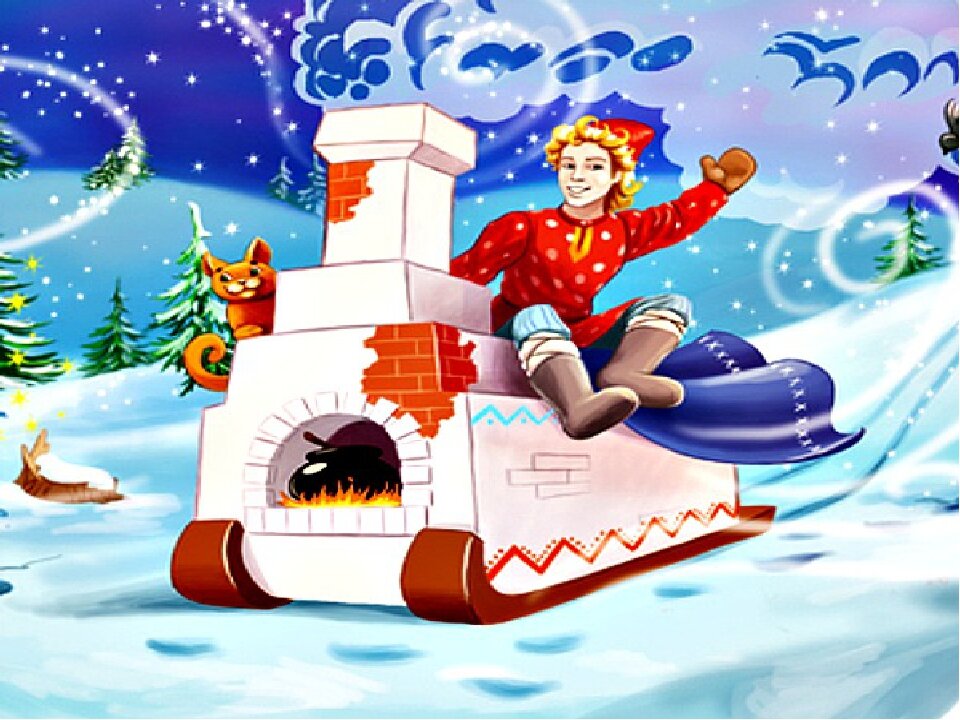 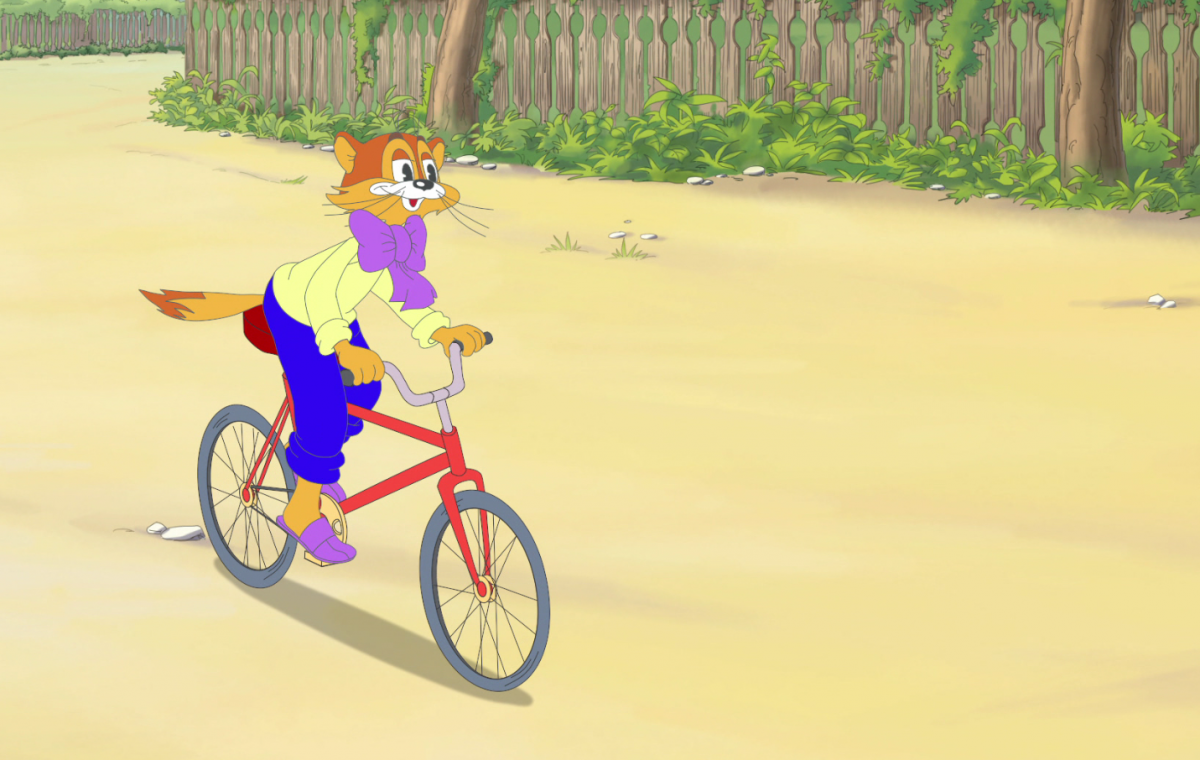 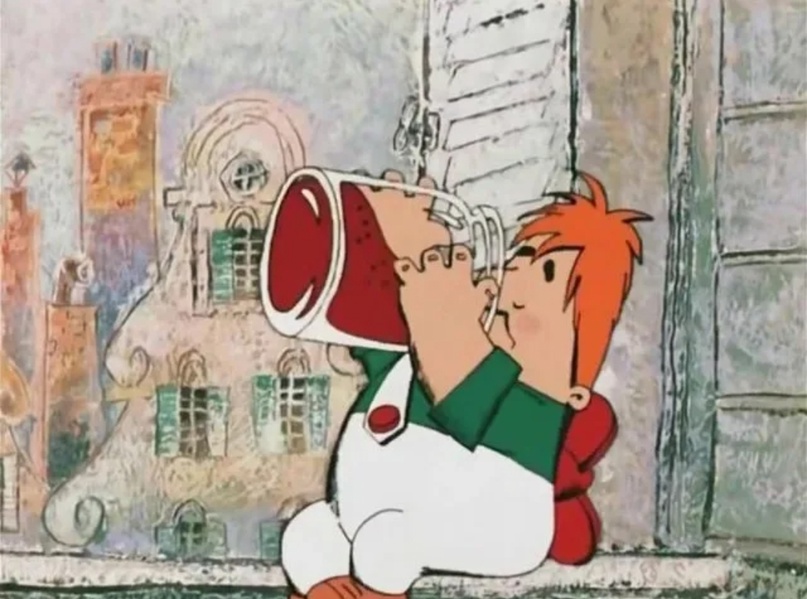 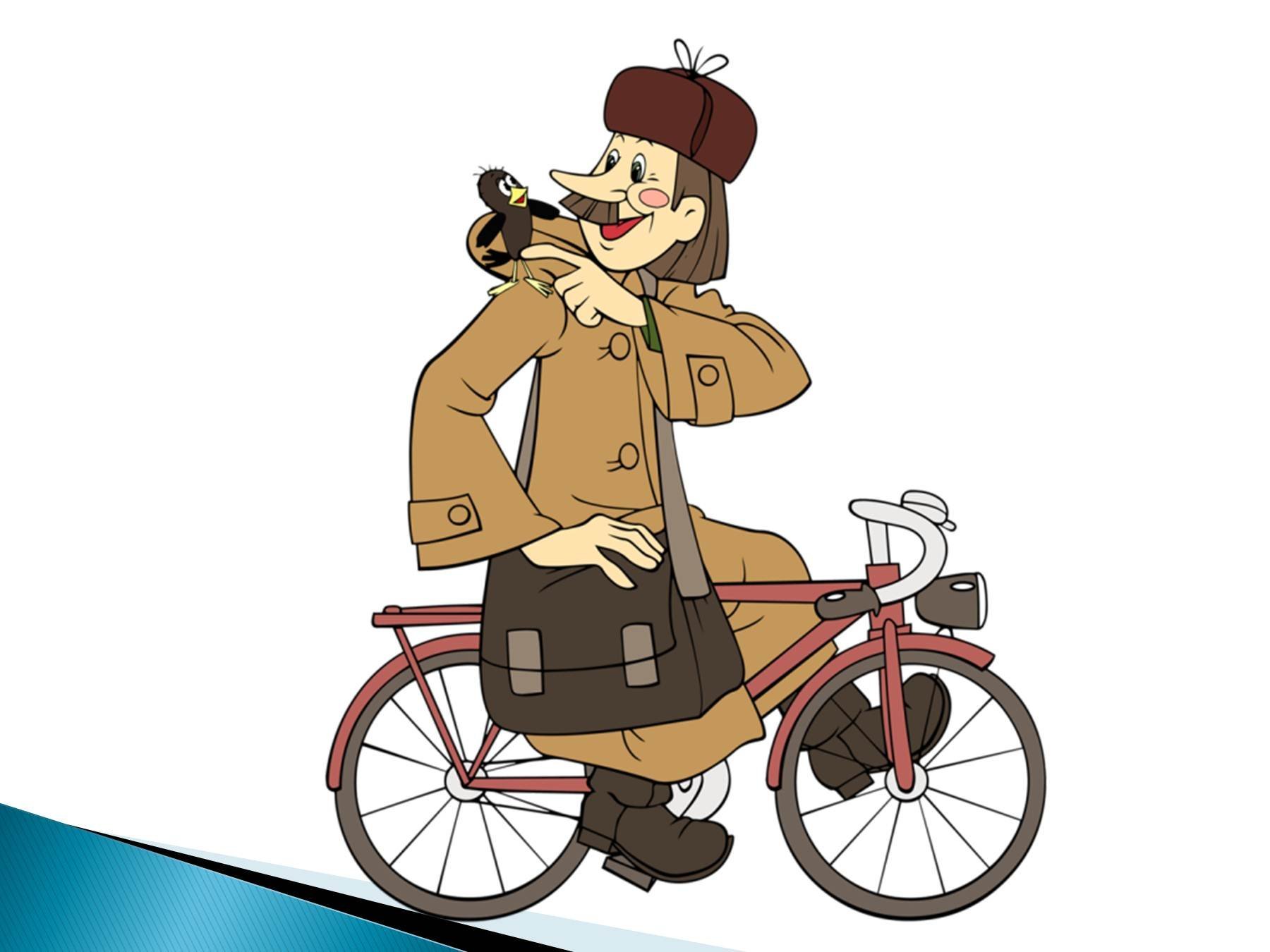 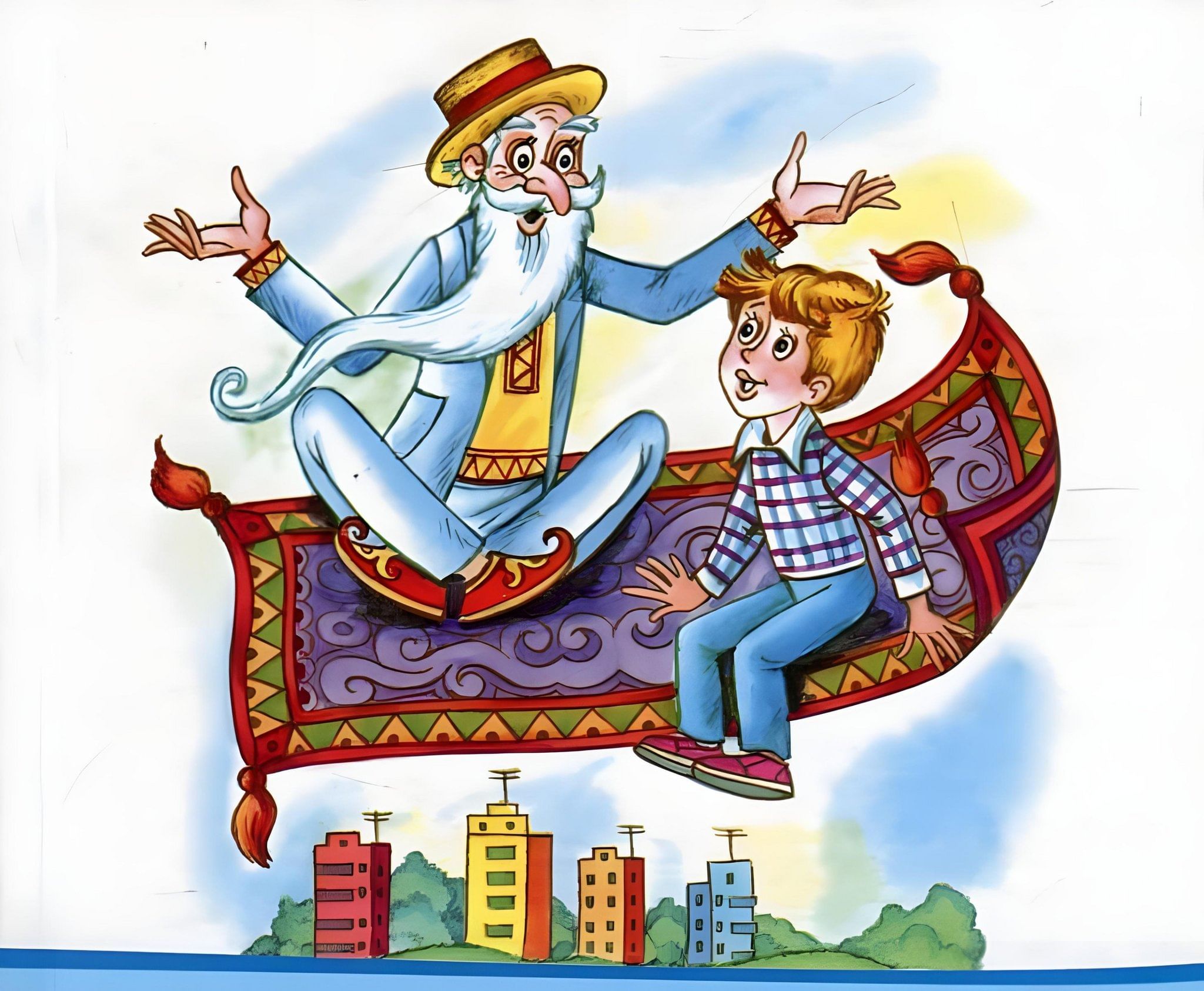 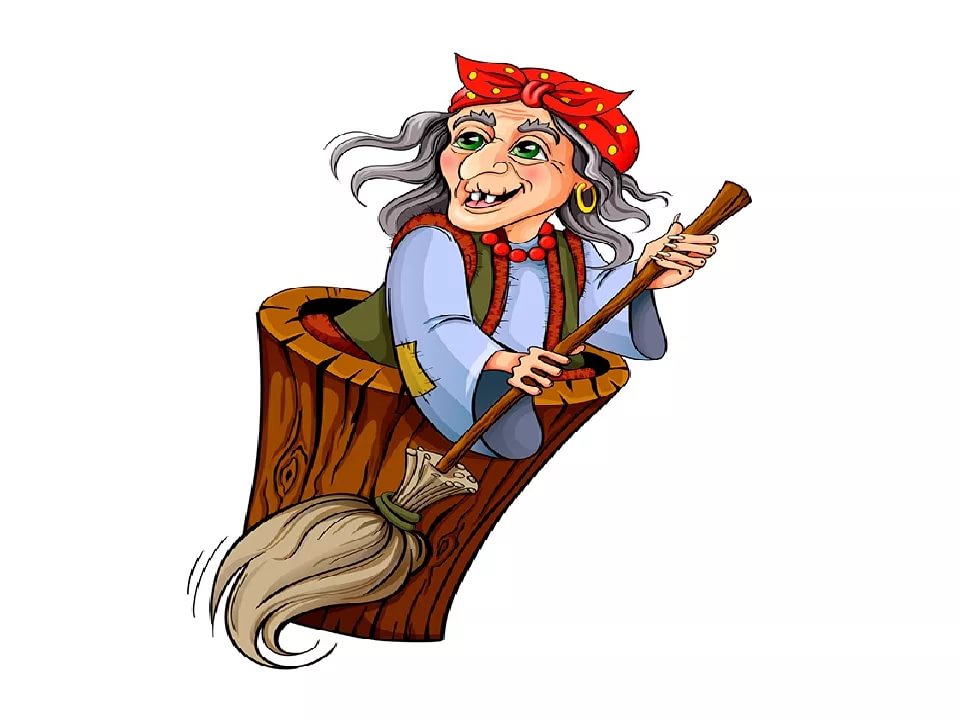 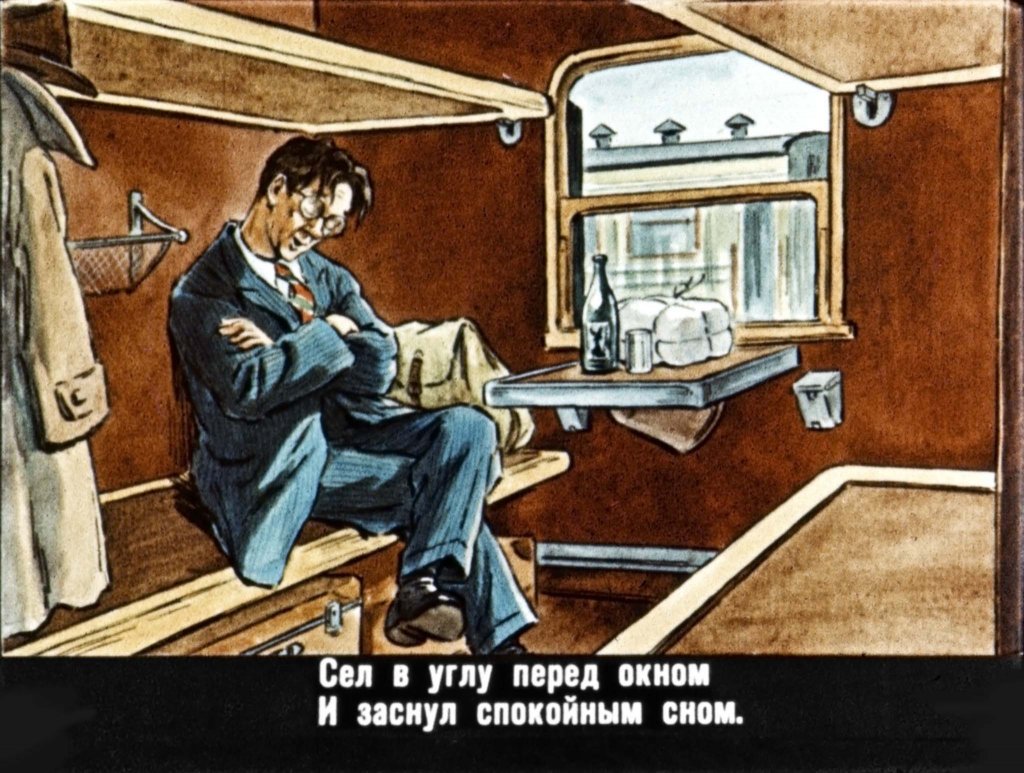 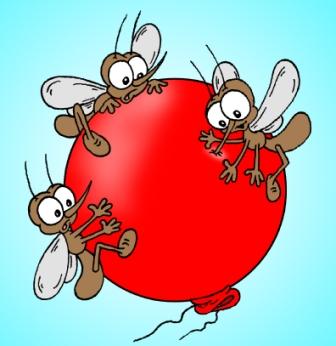 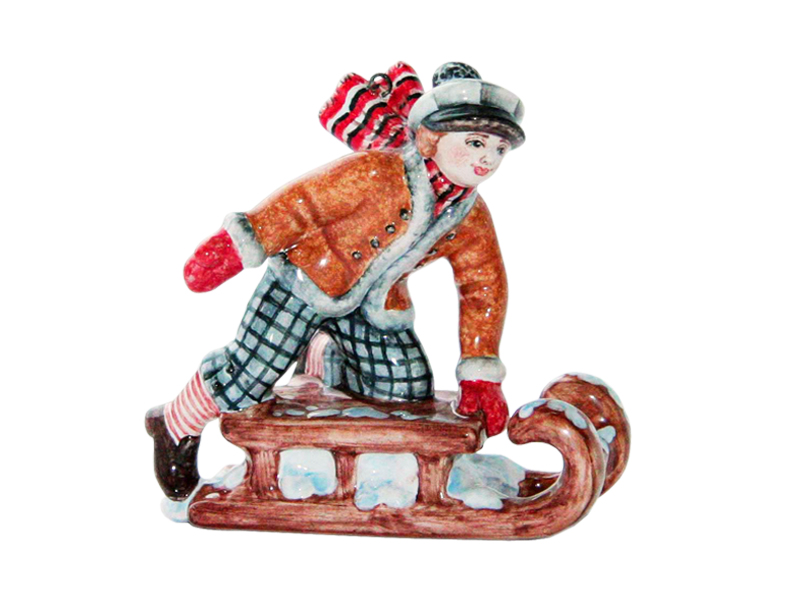 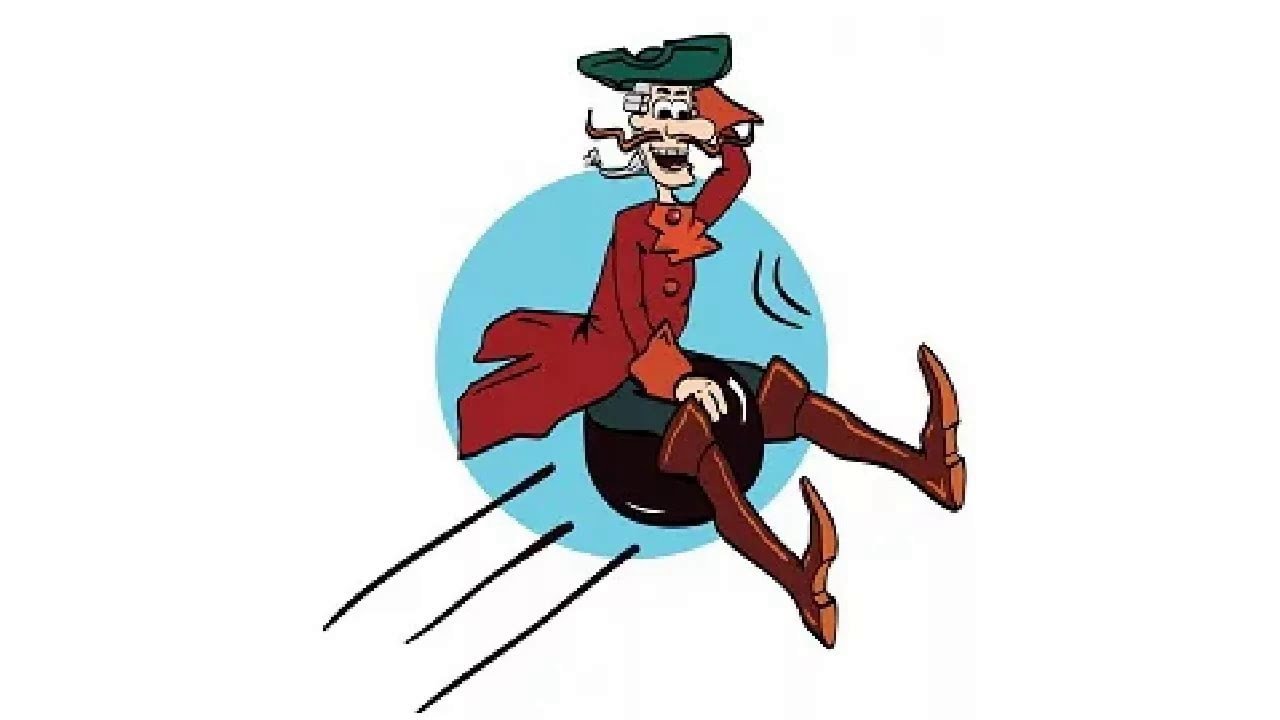 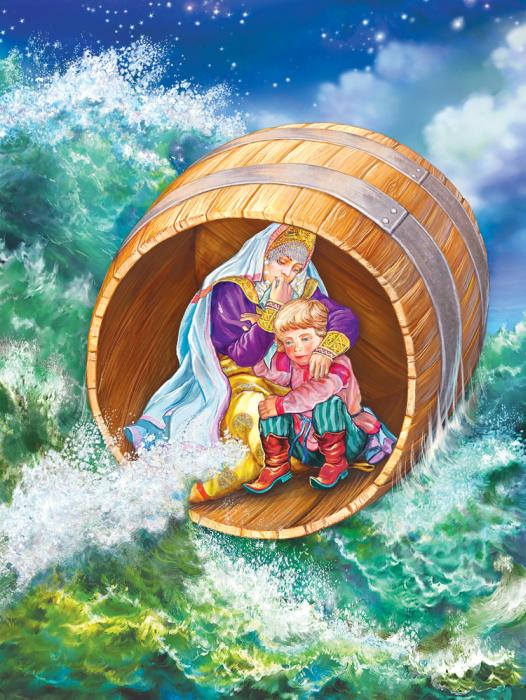